Laudato Si“Louvado Sejas”
Sobre o cuidado da casa comum
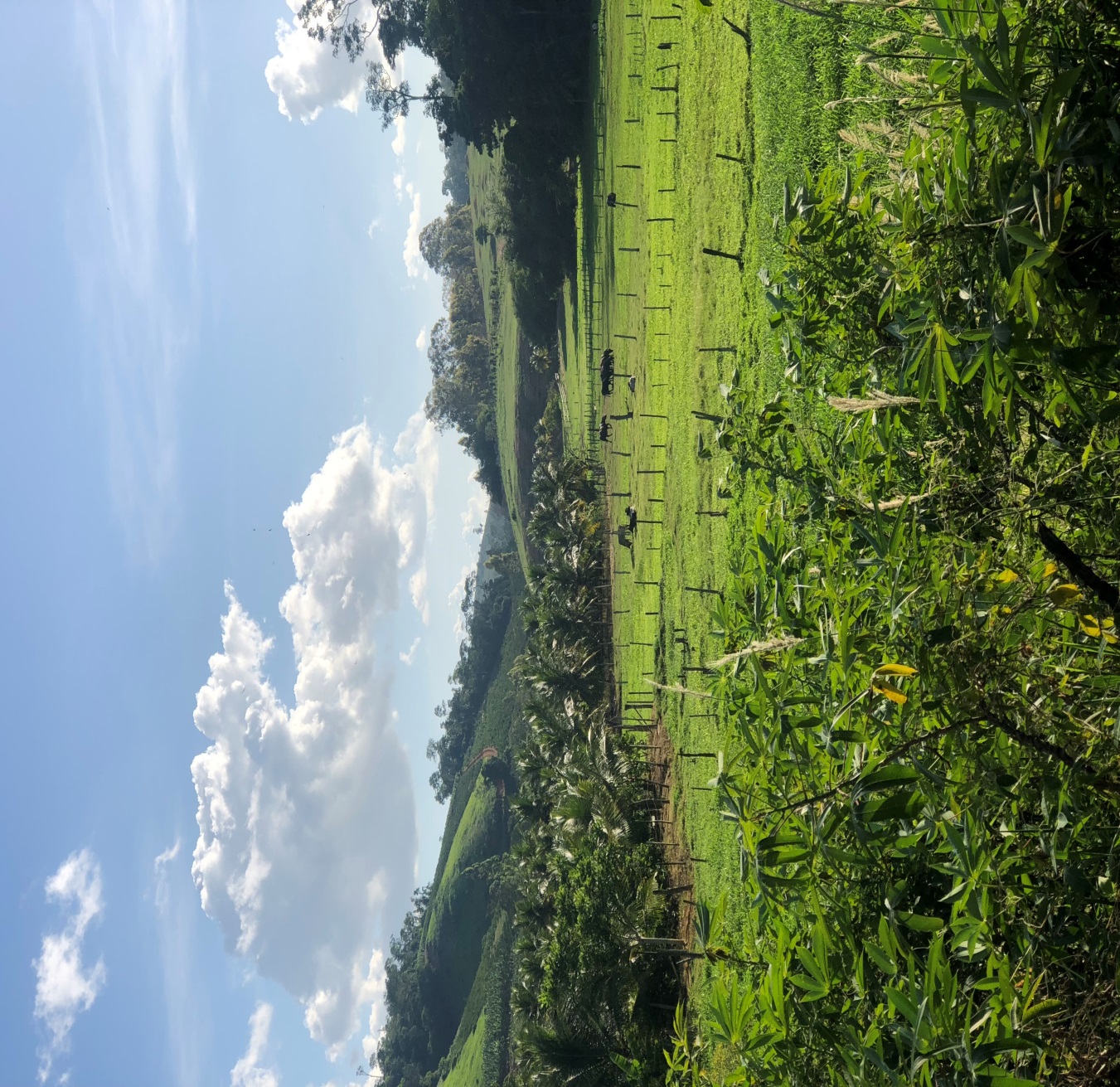 Modelo inspirador:
São Francisco de Assis
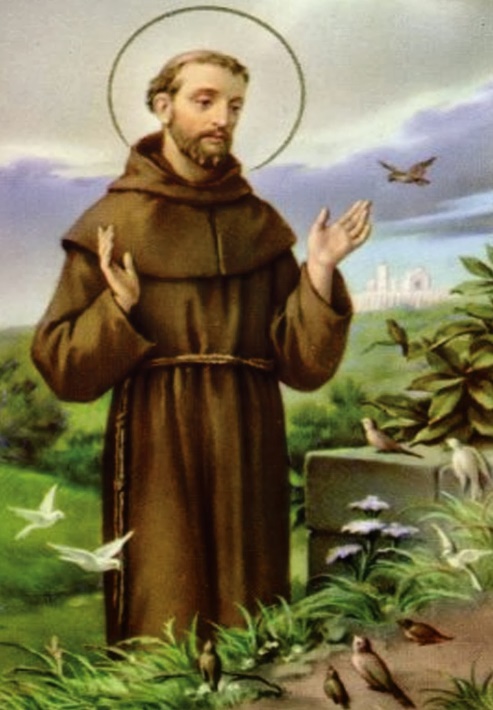 Apelo do Papa
O urgente desafio de proteger a nossa casa comum inclui a preocupação de unir toda a família humana na busca de um desenvolvimento integral.
O papa não confia apenas na técnica para salvar o planeta, mas afirma que devemos criar uma relação unitiva com o planeta;
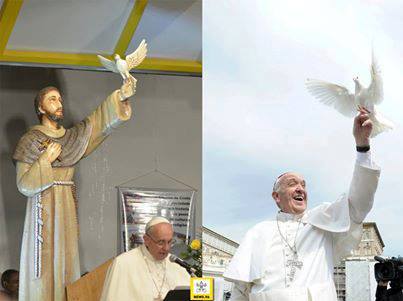 I - O que está acontecendo com a nossa casa
Planeta como depósito de lixo;




cultura do descarte.
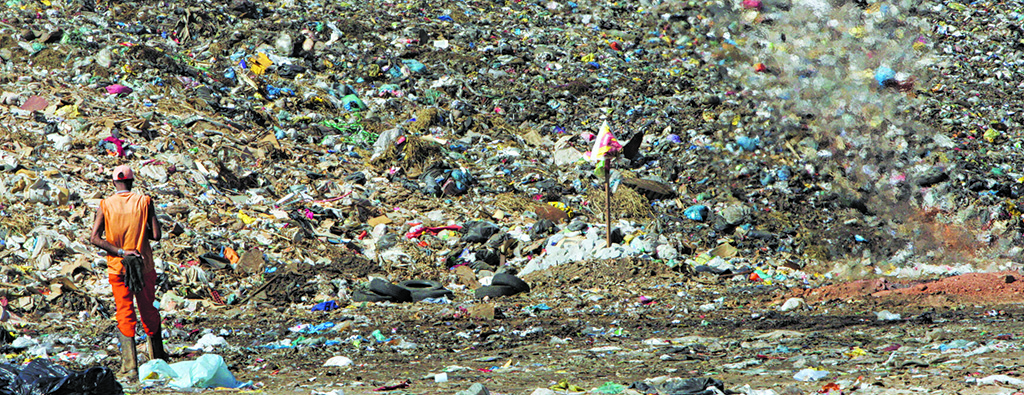 Um problema particularmente sério é o da qualidade da água disponível para os pobres, que diariamente ceifa muitas vidas. 

Infelizmente em alguns lugares cresce a tendência para se privatizar este recurso escasso, tornando-se uma mercadoria sujeita às leis do mercado.
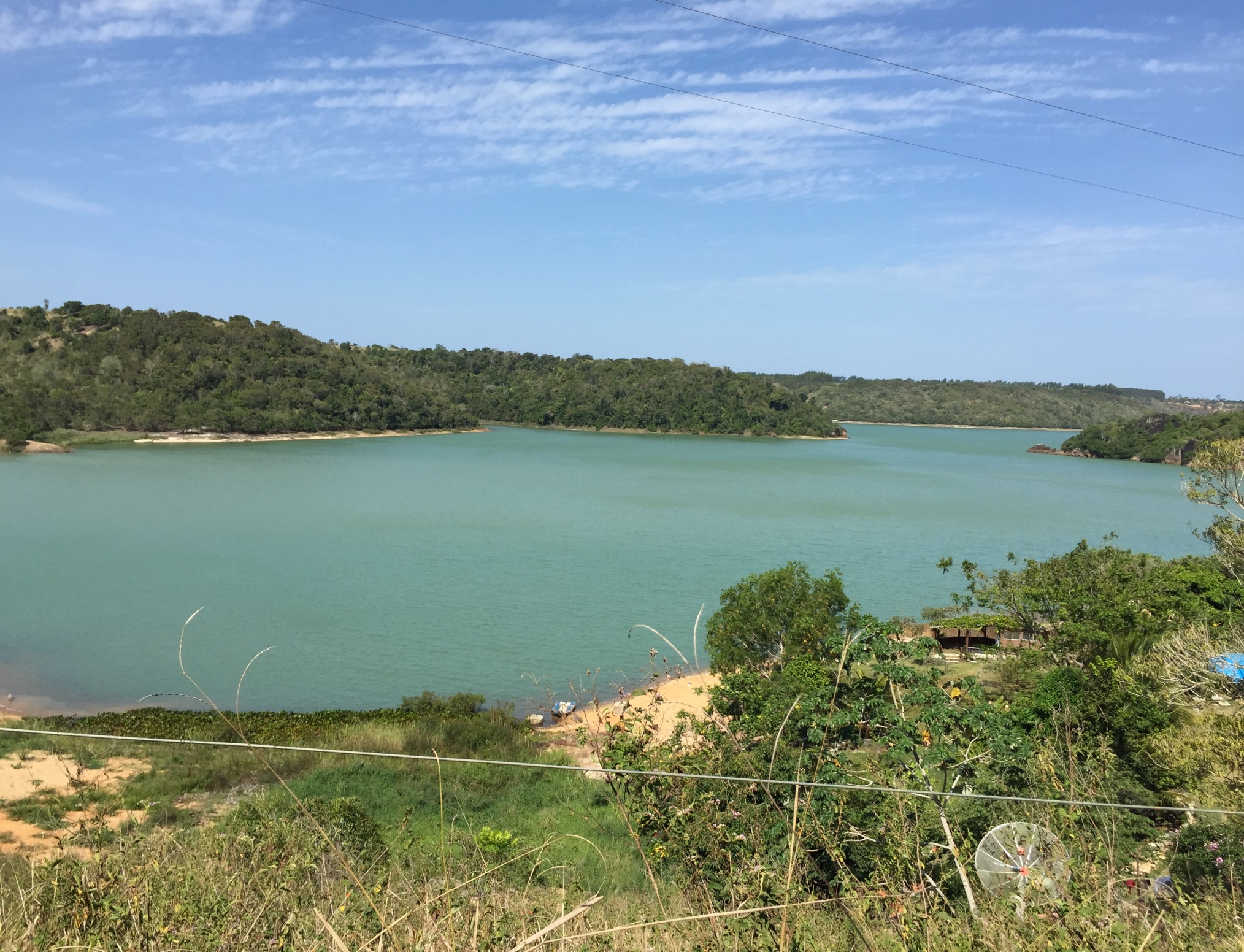 Os impactos ambientais poderiam afetar milhares de milhões de pessoas, sendo previsível que o controle da água por grandes empresas mundiais se transforme em uma das principais fontes de conflitos deste século.
Há “propostas de internacionalização da Amazônia que só servem aos interesses econômicos das corporações internacionais”.
Muitas cidades são grandes estruturas que não funcionam, gastando energia e água em excesso.
Desigualdade planetária
Os mais pobres são os que sofrem as maiores consequências;


Hoje, não podemos deixar de reconhecer que uma verdadeira abordagem ecológica sempre se torna uma abordagem social, que deve integrar a justiça nos debates sobre o meio ambiente, para ouvir tanto o clamor da terra como o clamor dos pobres.
norte e  sul, 

 desequilíbrios comerciais com consequências no âmbito ecológico e com o uso desproporcional dos recursos naturais efetuado historicamente por alguns países.
Submissão da política à tecnologia e à economia.
II - O Evangelho da Criação
livro do Gênesis;
linguagem simbólica e narrativa, ensinamentos profundos sobre a existência humana e a sua realidade histórica. Estas narrações sugerem fundamentais intimamente ligadas: as relações com Deus, com o próximo e com a terra.
Esta relação foi rompida com o pecado;

Dominar significa cuidar (Gn 1,28).

Cultivar e guardar (Gn 2,15). 

relação de reciprocidade responsável entre o ser humano e a natureza.
Assim nos damos conta de que a Bíblia não dá lugar a um antropocentrismo despótico, que se desinteressa das outras criaturas.
As criaturas desse mundo não podem ser consideradas um bem sem dono: “Tudo é teu, Senhor, amigo da vida!” (Sb 11,26); 



Basta um espécie extinta para nos sentirmos mutilados;
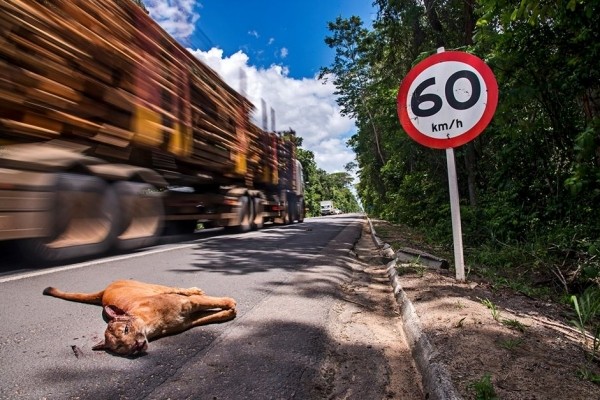 Todavia, isso não significa tirar o ser humano da terra para salvá-la;



Não é justo lutar contra o tráfico de animais, mas desinteressar-se do tráfico de pessoas.
O destino comum dos bens
A Igreja ensina: sobre toda a propriedade particular pesa sempre uma hipoteca social, para que os bens sirvam ao destino geral que Deus lhes deu.
O olhar de Jesus
Jesus trabalha com suas mãos, entrando diretamente em contato com matéria criada por Deus para a moldar com a sua capacidade de artesão.
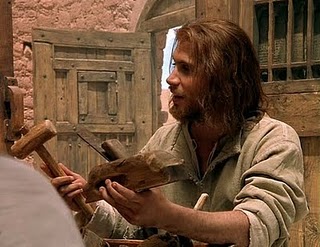 III. A RAÍZ HUMANA DA CRISE ECOLÓGICA
Tecnologia: criatividade e poder;

Tecnologia bem orientada serve para melhorar a qualidade de vida;

O homem moderno não foi educado para o reto uso do poder;
A globalização do paradigma tecnocrático
Conceito: basta extrair o máximo possível das coisas por imposição da mão humana;

Fragmentação do saber;

A Ciência deveria levar em conta a filosofia e a ética social;
Crise do antropocentrismo moderno
Antropocentrismo: razão técnica;

Vê a natureza, apenas como espaço e matéria onde realizar uma obra, sem se importar com as consequências; 

Interpretação errada da antropologia cristã. Isso acabou por promover uma concepção errada do ser humano com o mundo;
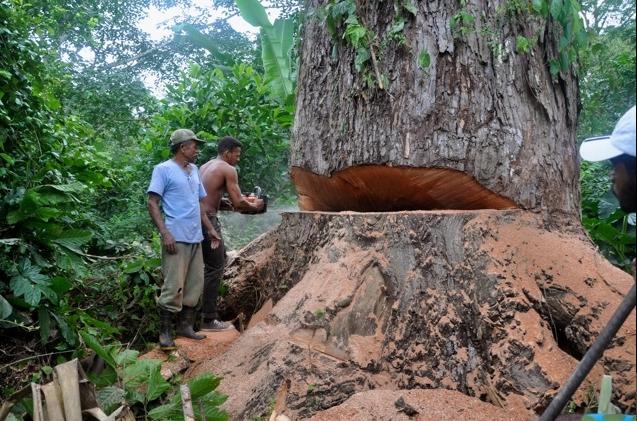 Porém, não há ecologia sem uma adequada antropologia; 

Pensamento cristão: ser humano tem um valor peculiar, acima das outras criaturas, suscita a valorização de cada pessoa humana. 

A abertura a um “tu” capaz de conhecer, amar e dialogar continua a ser a grande nobreza da pessoa humana;
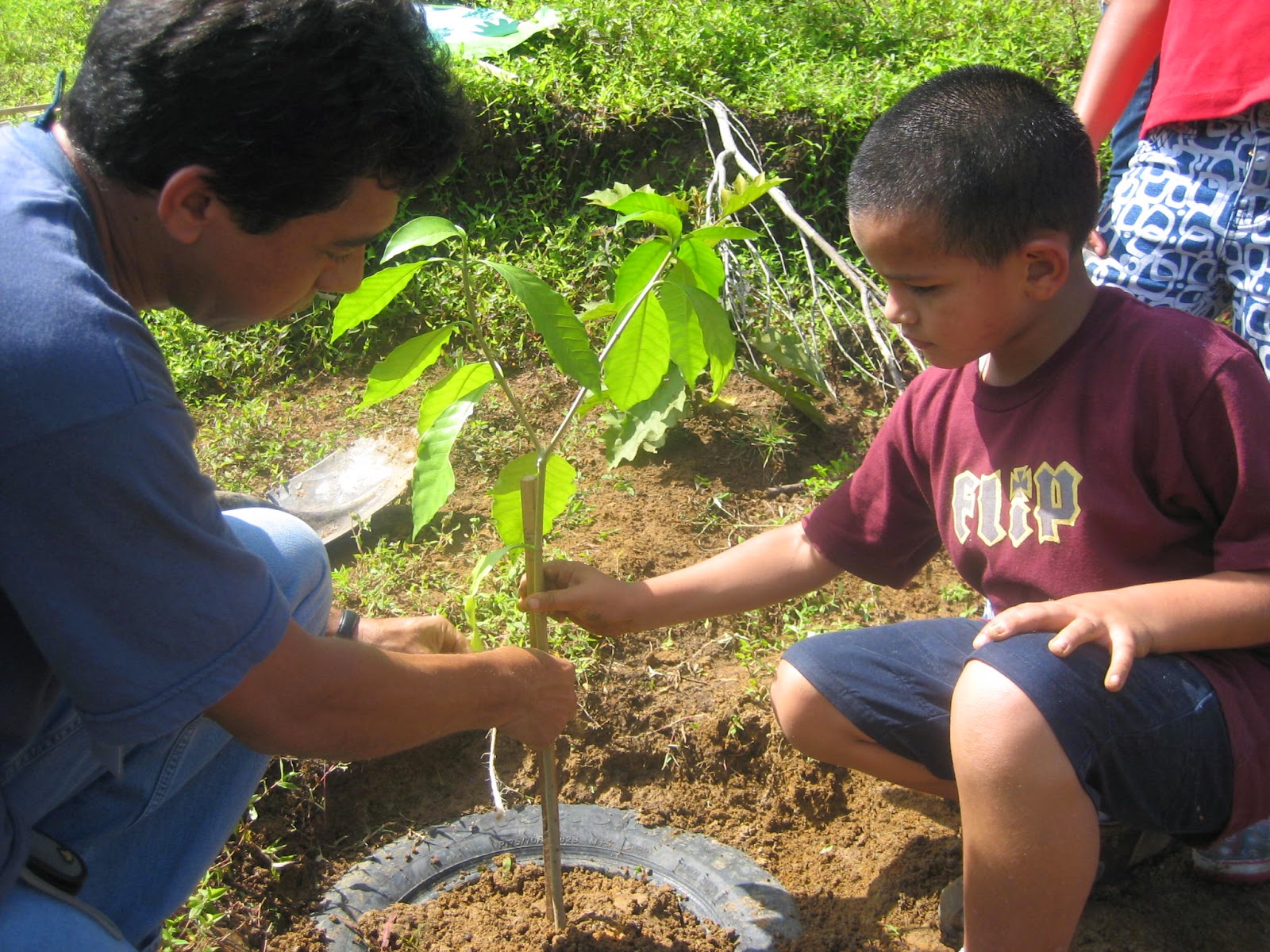 Necessidade de defender o trabalho
O valor do trabalho;

Afirmamos que o homem é o protagonista, o centro e o fim de toda a vida econômico-social. 

O progresso tecnológico não pode substituir o trabalho humano;
UMA ECOLOGIA INTEGRAL
A Ecologia estuda as relações entre os organismos vivos e o meio ambiente onde se desenvolvem;

Assim os vários componentes do planeta – físicos, químicos e biológicos – estão relacionados entre si;
O bem comum
A ecologia humana é inseparável da noção de bem comum, princípio este que desempenha um papel central e unificador na ética social. 

O bem comum torna-se um apelo à solidariedade e uma opção preferencial pelos mais pobres;
ALGUMAS LINAS DE ORIENTAÇÃO E AÇÃO
Consenso mundial;

Cúpula da Terra, 1992 (Rio de Janeiro);

Falta de interesse de muitos países industrializados;

Países mais ricos devem ajudar os mais pobres;
Políticas nacionais e locais;

Respondendo a interesses eleitorais, os governos não se aventuram facilmente a irritar a população com medidas que possam afetar o nível de consumo ou pôr em risco investimentos estrangeiros; 

Cooperativas locais - exploração de energias renováveis (exemplo para a falta de vontade da ordem mundial);
Política e economia em diálogo para a plenitude humana
A política não deve submeter-se à economia, e esta não deve submeter-se aos ditames e ao paradigma eficientista da tecnocracia. 

Política e economia a serviço da vida humana (bem comum);
VI – EDUCAÇÃO E ESPIRITUALIDADE ECOLÓGICAS
Outro estilo de vida;
Consumismo;
Quanto mais está vazio o coração da pessoa, tanto mais necessita de objetos para comprar, possuir e consumir.
Mas, nem tudo está perdido;
Capacidade de voltar e escolher o bem;
Comprar é sempre um ato moral, para além do econômico;
Educação ambiental (deveria orientar para o mistério que nos envolve);
Política, Igreja, comunidades (formar consciências);
Se os desertos exteriores se multiplicam no mundo, porque os desertos interiores se tornaram tão amplos, a crise ecológica é um apelo a uma profunda conversão interior;

Reconhecer o mundo como dom de Deus. [Ele nos ama tanto que nos deu essa casa linda].
Sinais sacramentais e o descanso celebrativo
A água, o azeite, o fogo e as cores são assumidos com toda a sua força simbólica e incorporam-se no louvor.
EUCARISTIA: a graça, que tende a manifestar-se de modo sensível, atinge uma expressão maravilhosa, quando o próprio Deus, feito homem, chega ao ponto de fazer-Se comer pela criatura;

Na Eucaristia, já está realizada a plenitude, sendo o centro vital do universo, centro transbordante de amor e de vida sem fim;
A trindade e a relação entre as criaturas
O mundo foi criado pelas três Pessoas como um único princípio divino, mas cada uma deles realiza esta obra comum;

A criação contem uma marca trinitária [comunhão];
A Rainha de toda criação
Maria, a mãe que cuidou de Jesus, agora cuida com carinho e preocupação materna deste mundo ferido;
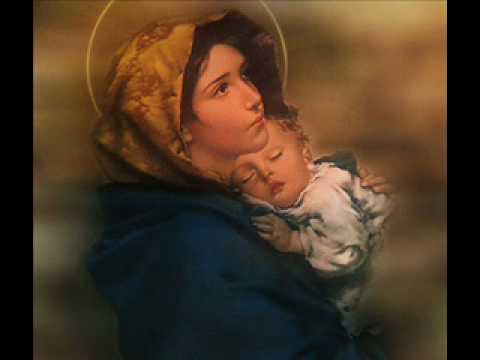 Para além do sol
Deus não nos abandona, não nos deixa sozinhos, porque Se uniu definitivamente à nossa terra e o seu amor sempre nos leva a encontrar novos caminhos. Que Ele seja louvado!
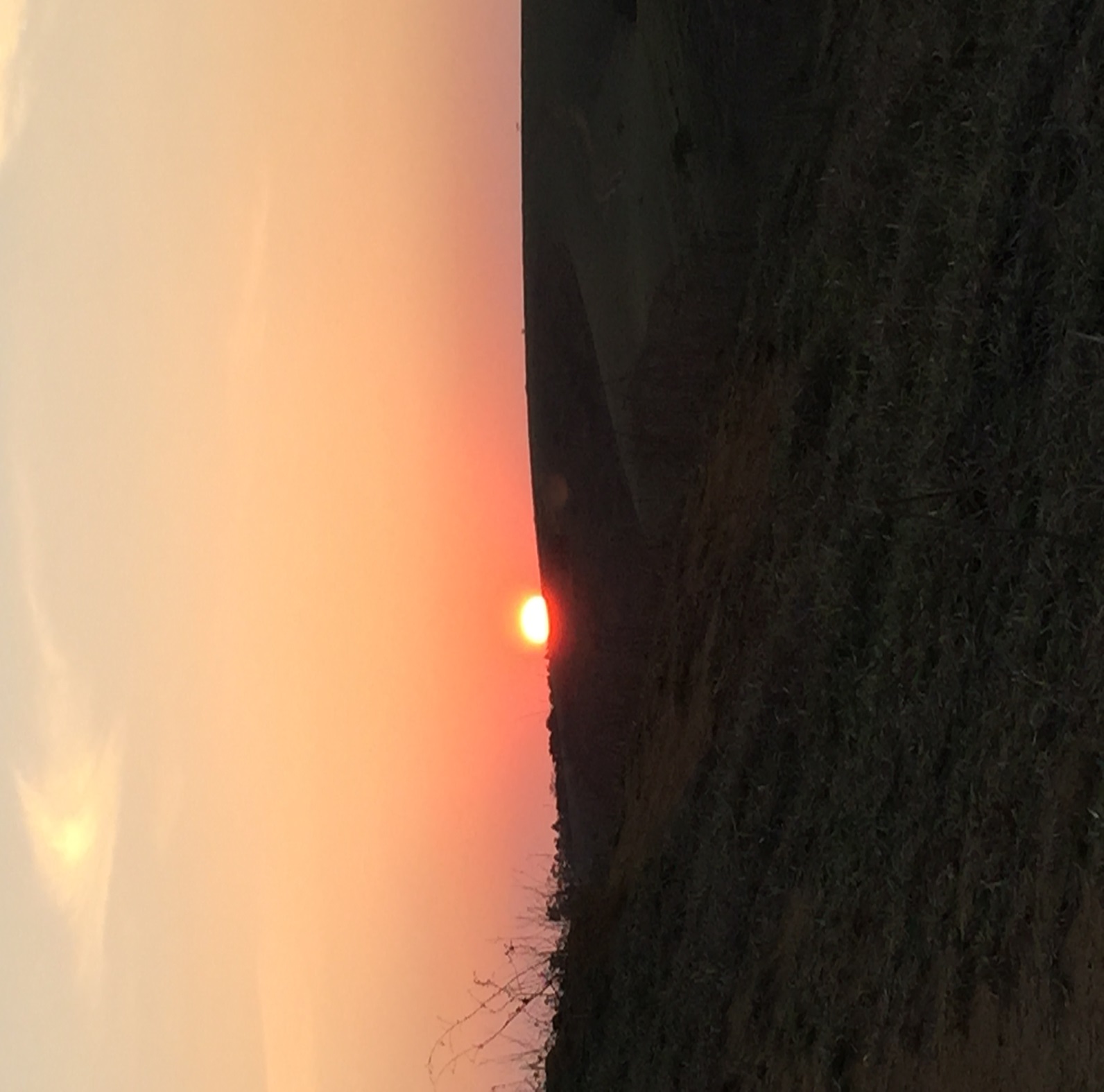 TEXTOS
Gn 1,1.27-28;



Sl 23;


Mt 6,26.28b-29;